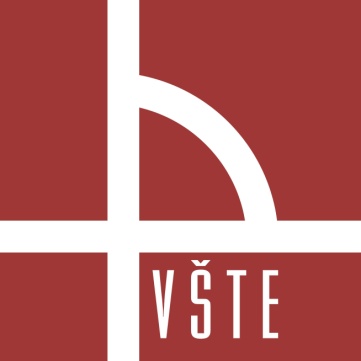 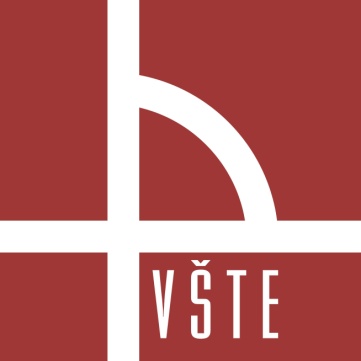 Vysoká škola technická a ekonomická
v Českých Budějovicích
Ústav technicko-technologický
Návrh nosné konstrukce vícepodlažního objektu ze dřeva > bytový dům <
Autor diplomové práce:		Bc. Ondřej Koc
Vedoucí diplomové práce:		doc. Dr. Ing. Luboš Podolka Oponent diplomové práce:		Ing. Jan Čížek
Obsah:
1) Motivace a důvody k řešení daného problému
2) Cíl práce
3) Návrh konstrukce 
4) Postup výpočtu
5) Použité programy
6) Dosažené výsledky
7) Závěr a doplňující dotazy
1) Motivace a důvody k řešení daného problému
Prohloubení znalostí o navrhování nosných konstrukce ze dřeva

Aktuálnost daného tématu
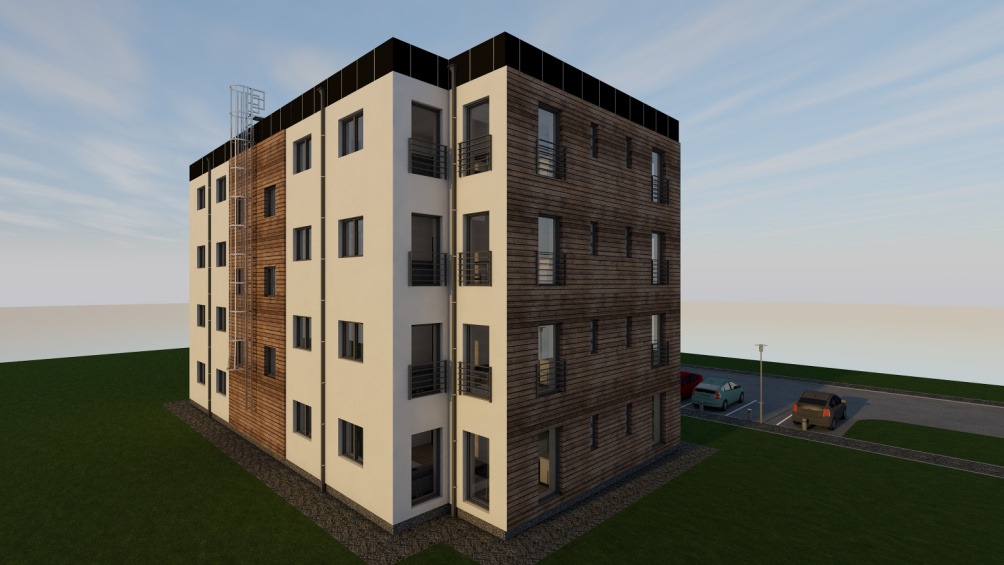 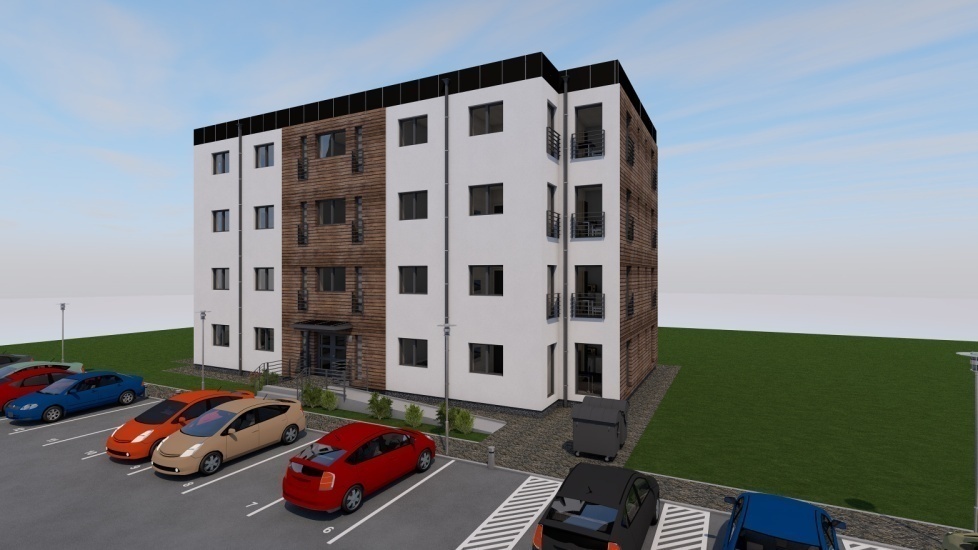 Zdroj: vlastní
Zdroj: vlastní
2) Cíl práce
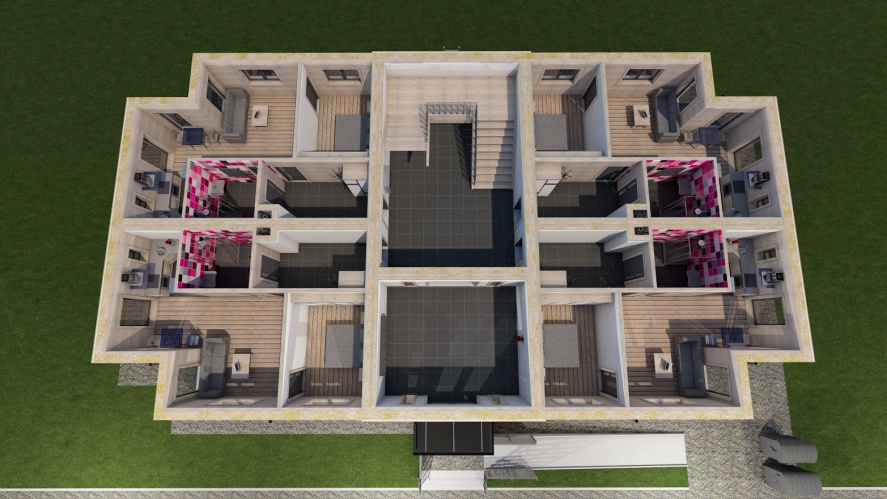 Architektonická studie objektu

Statický výpočet nosné konstrukce garantující její stabilitu

Detaily konstrukce z hlediska statického návrhu
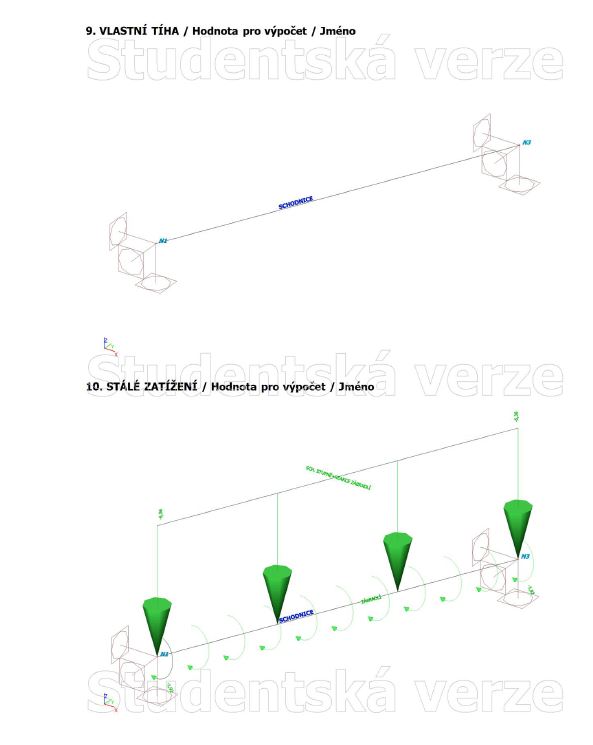 Zdroj: vlastní
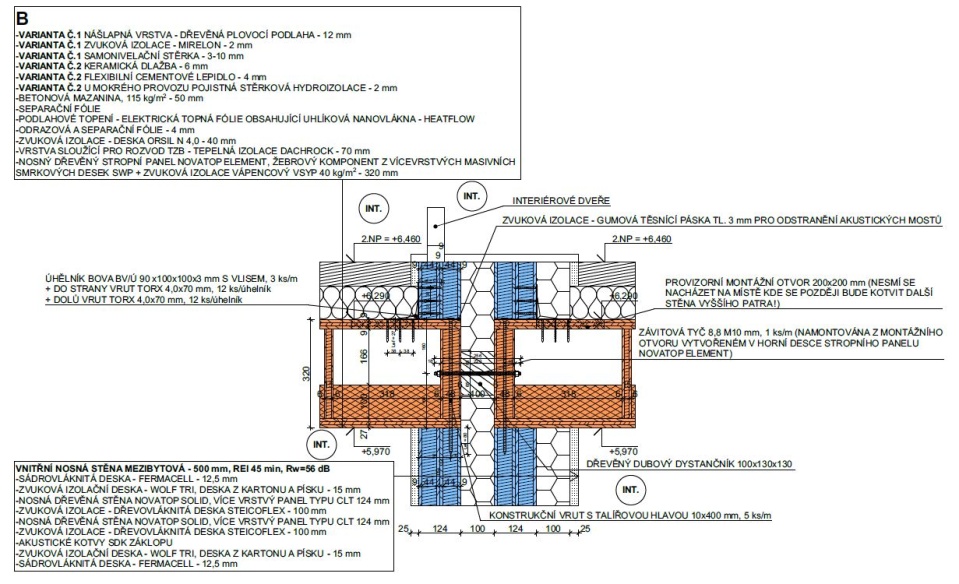 Zdroj: Scia a Nemetschek COMPANY Scia Engeneer 16.1
Zdroj: vlastní
3) Návrh konstrukce
Stěnový systém NOVATOP SOLID – více vrstvý panel typu CLT=cross laminated timber ze smrkového dřeva (obvodové KCE, vnitřní nosné KCE a nenosné příčky)
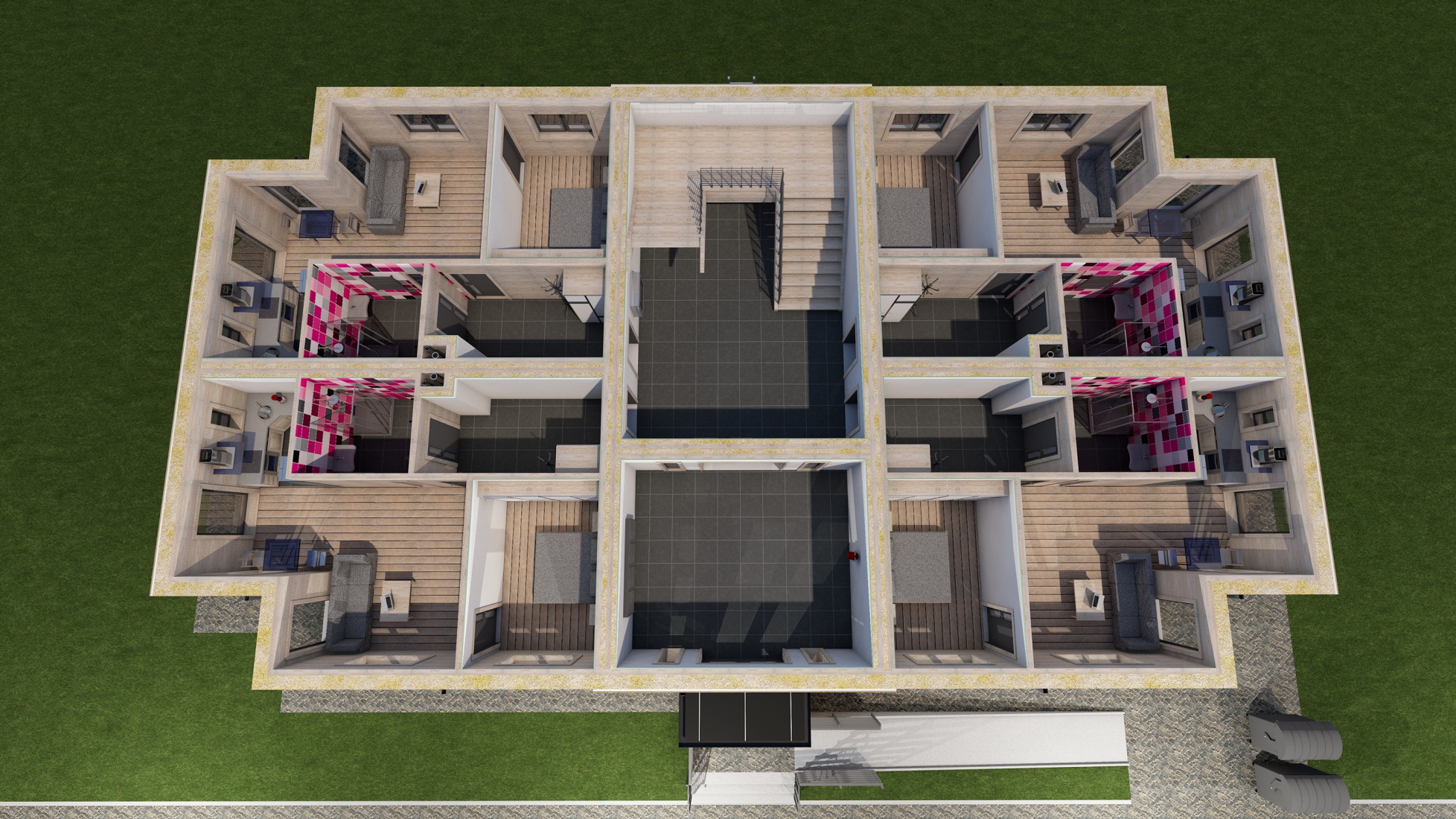 Zdroj: vlastní
3) Návrh konstrukce
Stropní panely NOVATOP ELEMENT – žebrový komponent z vícevrstvých masivních smrkových desek SWP=solid wood panel + zvuková izolace vápencový vsyp 40 kg/m2
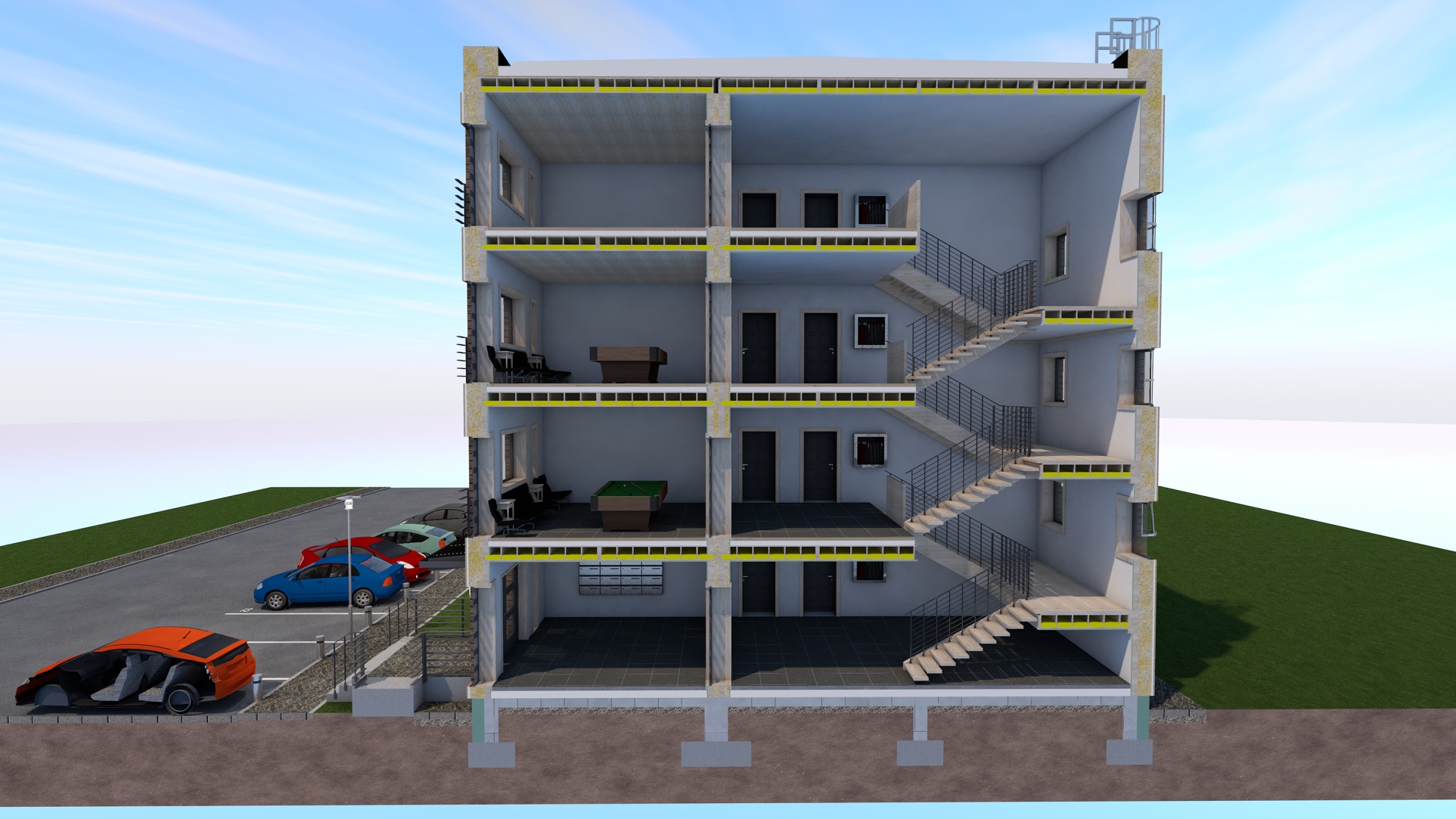 Zdroj: vlastní
4) Postup výpočtu
Statický výpočet pro jednotlivé konstrukce (stropy, stěny, základy):
Stanovení a vypočet užitného zatížení

Vytvoření a posouzení modelu jednotlivých konstrukcí ve statickém programu Scia Engeneer 16.1
4) Postup výpočtu
1_Stropní konstrukce typického podlaží v bytě
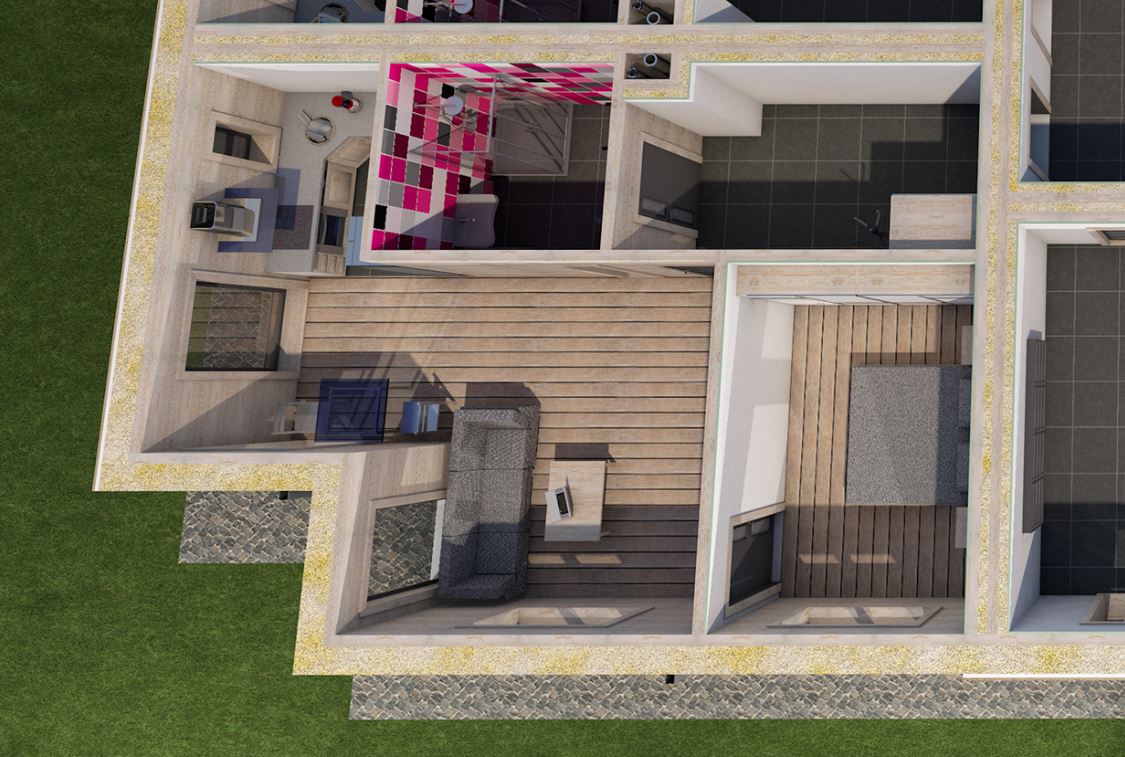 Zdroj: vlastní
4) Postup výpočtu
2_ Stropní konstrukce typického podlaží schodišťového prostoru
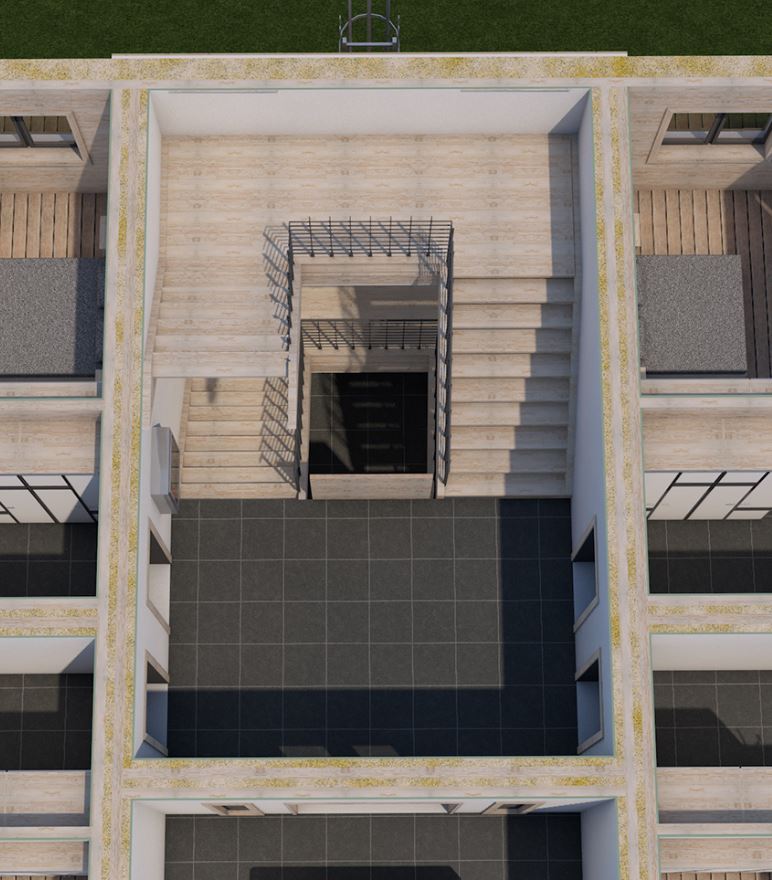 Zdroj: vlastní
4) Postup výpočtu
3_ Stropní konstrukce ploché střechy
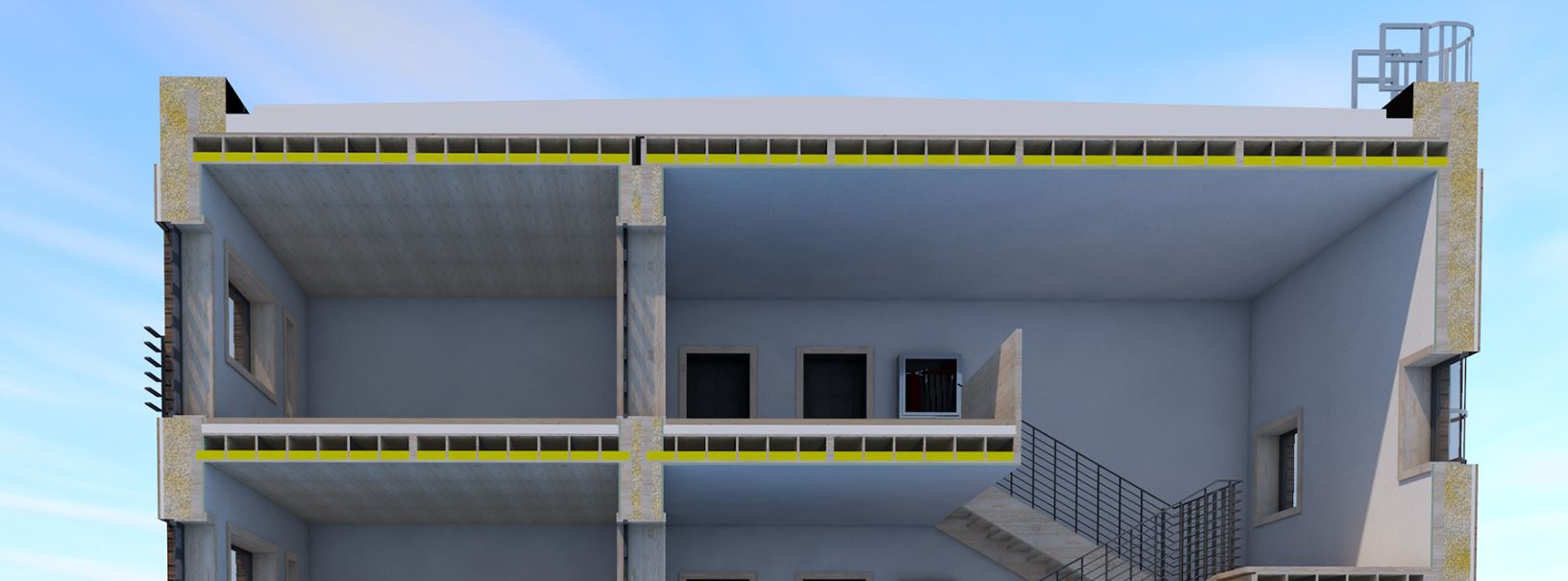 Zdroj: vlastní
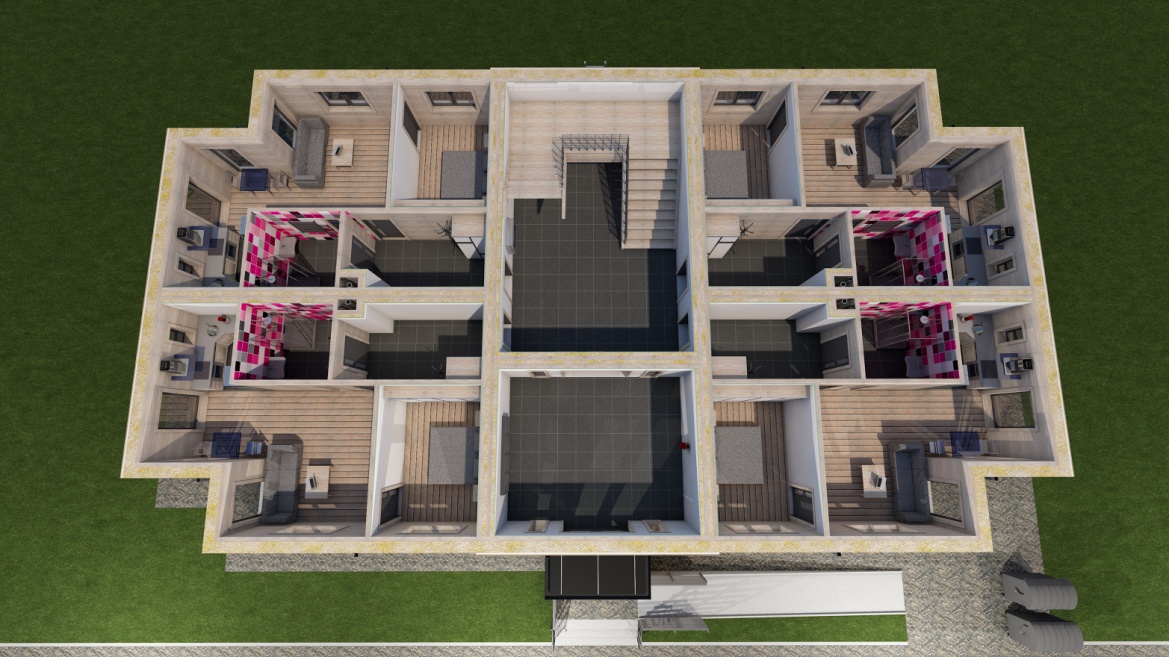 Zdroj: vlastní
4) Postup výpočtu
4_ Překlad nad oknem
5_ Stěna 1.NP
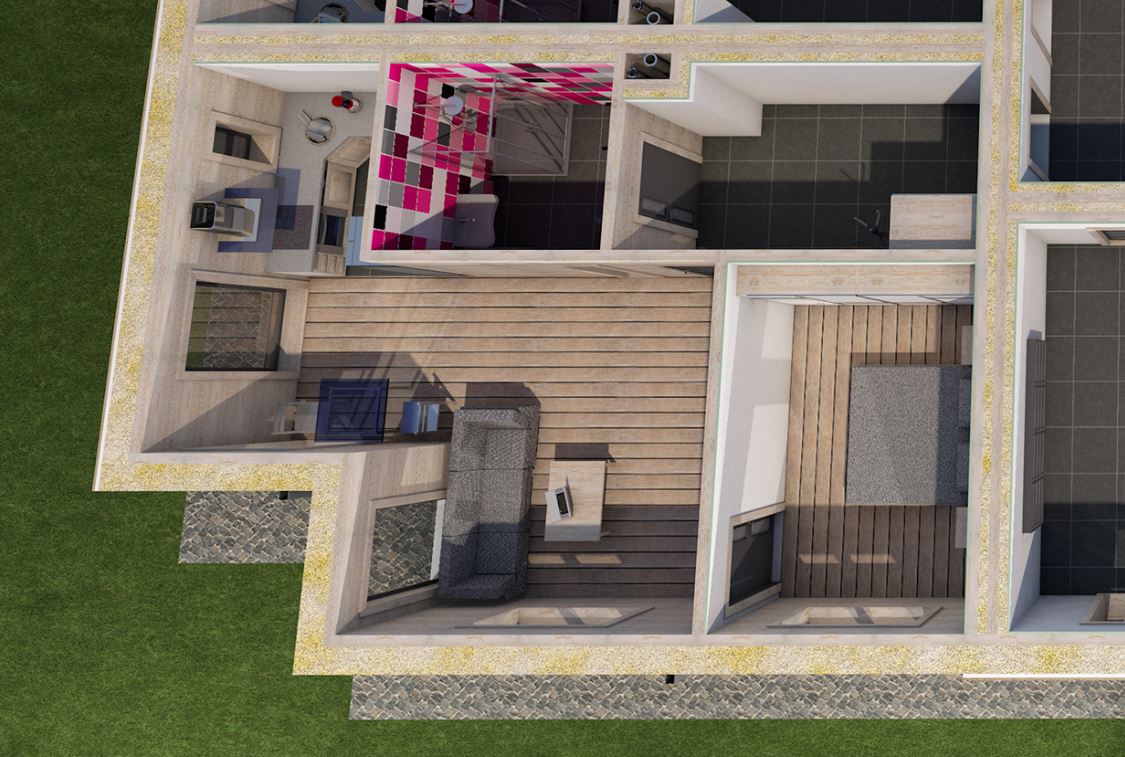 Zdroj: vlastní
4) Postup výpočtu
6_ Atika
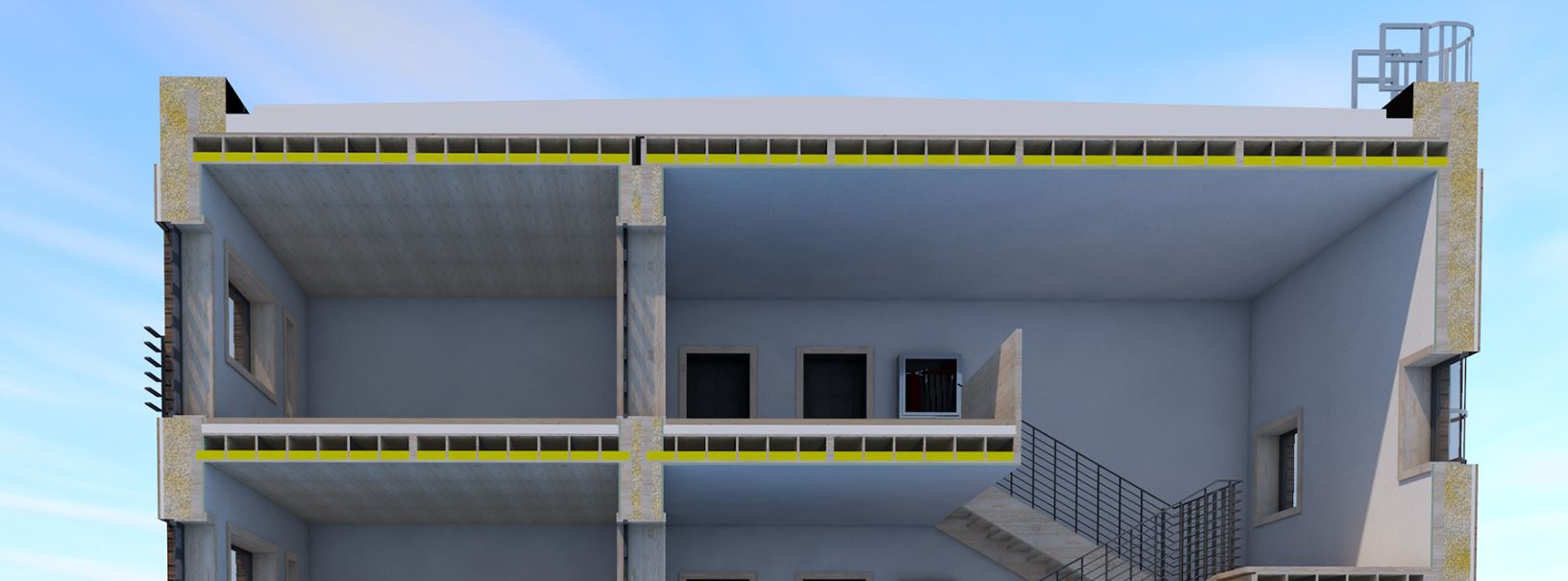 Zdroj: vlastní
4) Postup výpočtu
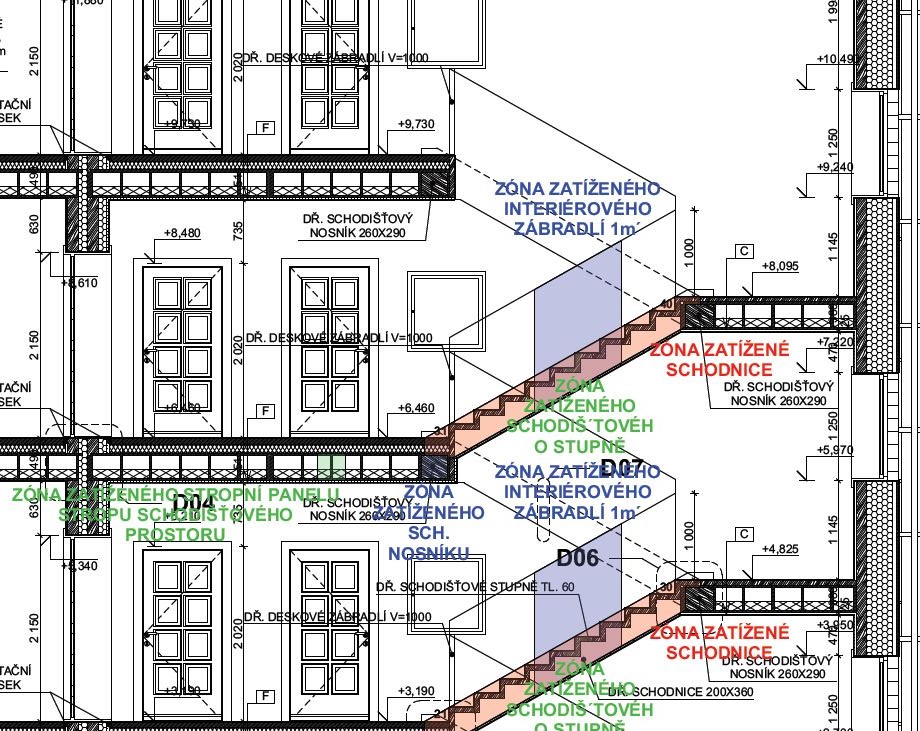 7_ Interiérové zábradlí
8_ Schodišťový stupeň
9_ Schodnice
10_ Schodišťový nosník
Zdroj: vlastní
4) Postup výpočtu
11_ Základy obvodové stěny
12_ Základy vnitřní nosné stěny
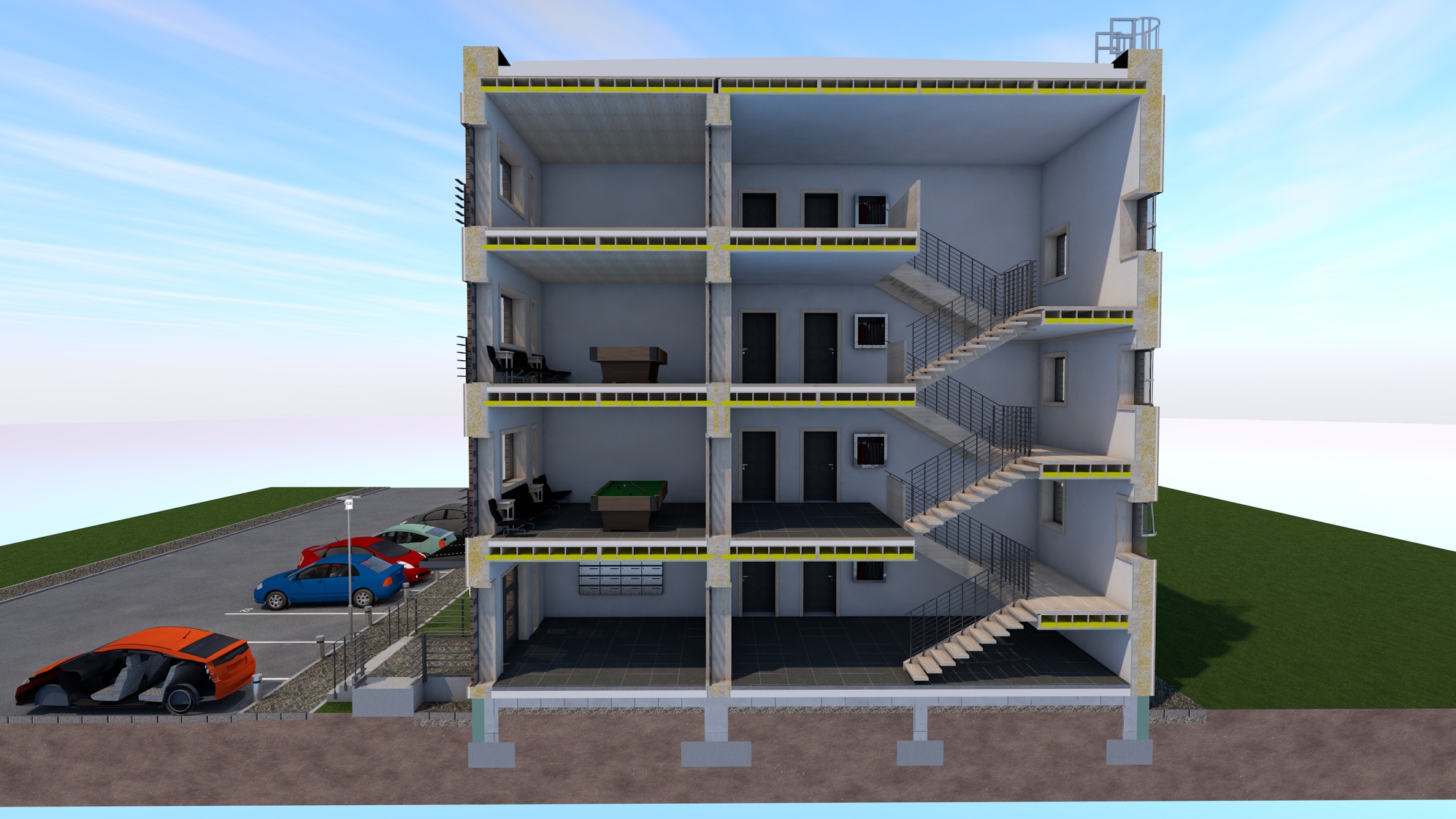 Zdroj: vlastní
4) Postup výpočtu
13_ Nosná ztužující stěna přenášející zatížení větrem
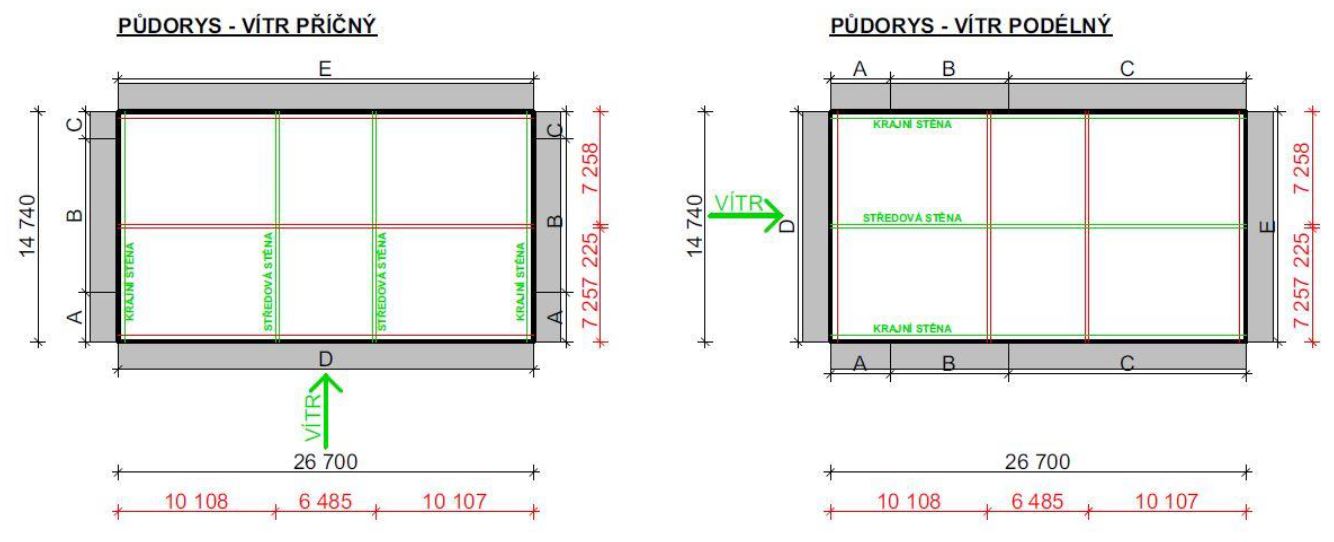 Zdroj: vlastní
4) Postup výpočtu
14_ Vodorovné zatížení větrem na montážní spoj v ploše obvodové nosné stěny jednoho podlaží
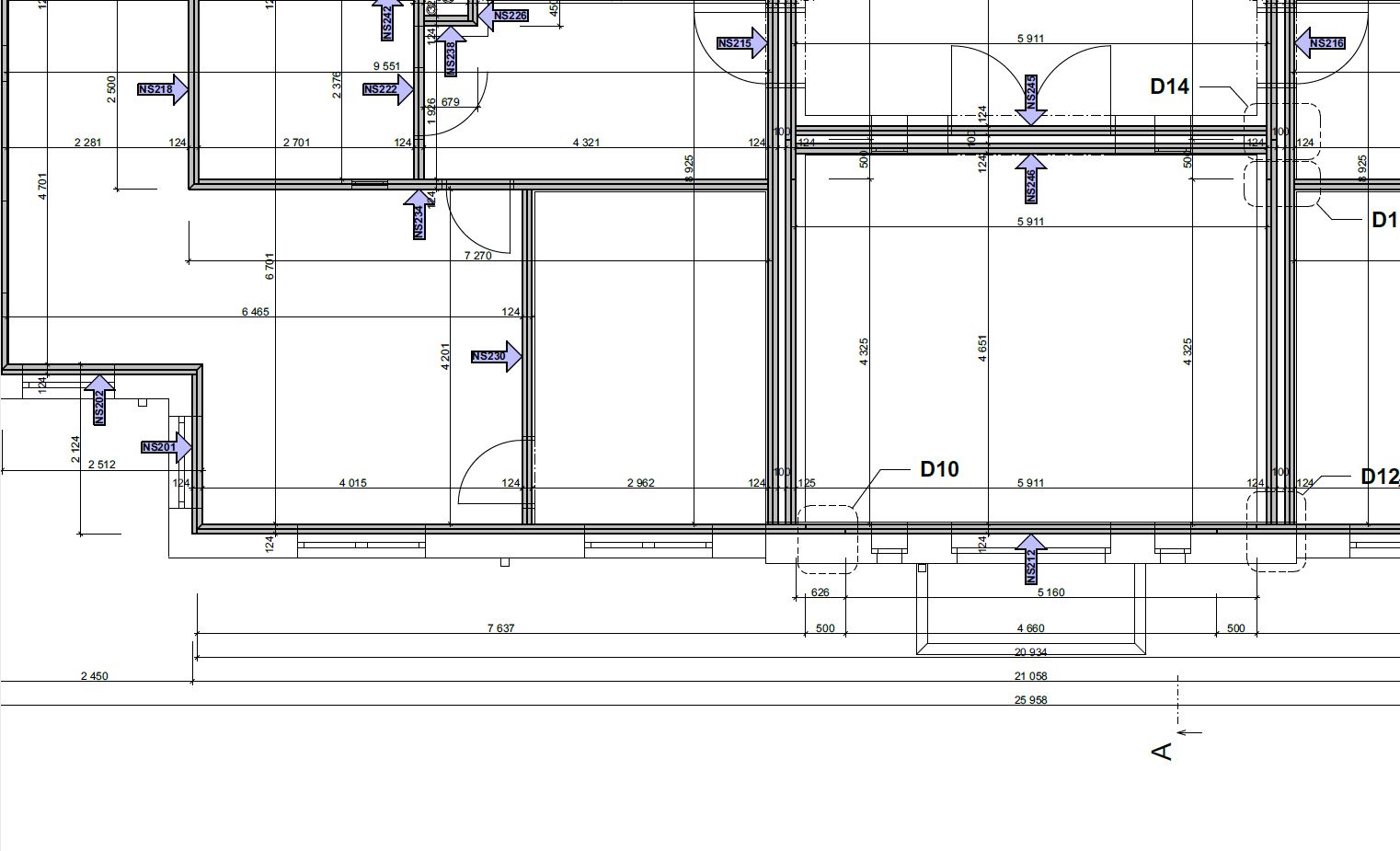 Zdroj: vlastní
4) Postup výpočtu
15_ Vodorovné zatížení od osob na nenosné příčky jednoho podlaží

Příčka je ukotvena ve dvou bodech a to: Dolní ukotvené do stropní konstrukce (v 1.NP je ukotvena do základové desky) pomocí ocelových L profilů. Horní ukotvení je v rovině hlavy příčky a ta je ukotvena pomocí vrutu skrz stropní konstrukci do příčky pod touto stropní konstrukcí. Tudíž rozděluji vodorovné zatížení na 2 poloviny.

Užitné zatížení obytných budov: kategorie A: qk = 0,5 kN/m Zatěžovací výška příčky: 2,950 m
4) Postup výpočtu
Posouzení konstrukční detailů spojů konstrukce:
Detail D01: Napojení obvodové stěny na základ
Detail D02: Napojení obvodové stěny na strop 
Detail D03: Napojení atiky na strop
Detail D04: Napojení stropu u vnitřní nosné stěny
Detail D05: Napojení schodiště nástupního ramene na strop
Detail D06: Napojení schodiště výstupního ramene na strop
Detail D07: Napojení zábradlí a schodišťových stupňů na schodnici
Detail D08: Napojení příčky na strop
Detail D09: Napojení rohu obvodové stěny
Detail D10: Napojení montážního spoje stěny
Detail D11: Napojení rohu příčky
Detail D12: Napojení vnitřní nosné stěny na stěnu obvodovou
Detail D13: Napojení příčky na nosnou stěnu
Detail D14: Napojení vnitřních nosných stěn
Detail D15: Napojení příček
5) Použité programy
Graphisoft ArchiCAD 20

Microsoft Word 2007

Microsoft Excel 2007

Scia a Nemetschek COMPANY Scia Engeneer 16.1

Stavební fyzika - Svoboda Software - Teplo 2010
6) Dosažené výsledky
Architektonická studie objektu
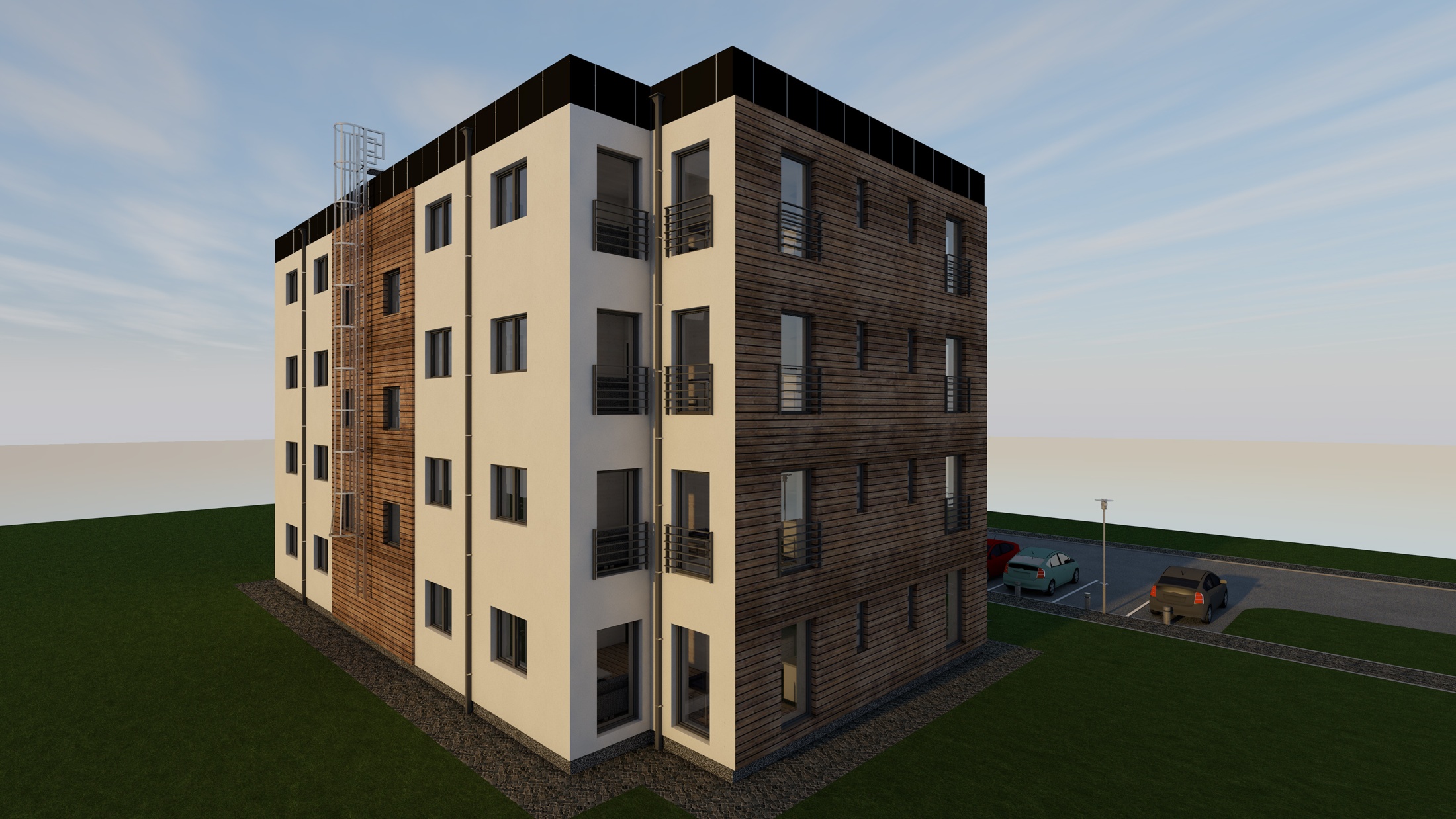 Zdroj: vlastní
6) Dosažené výsledky
Architektonická studie objektu
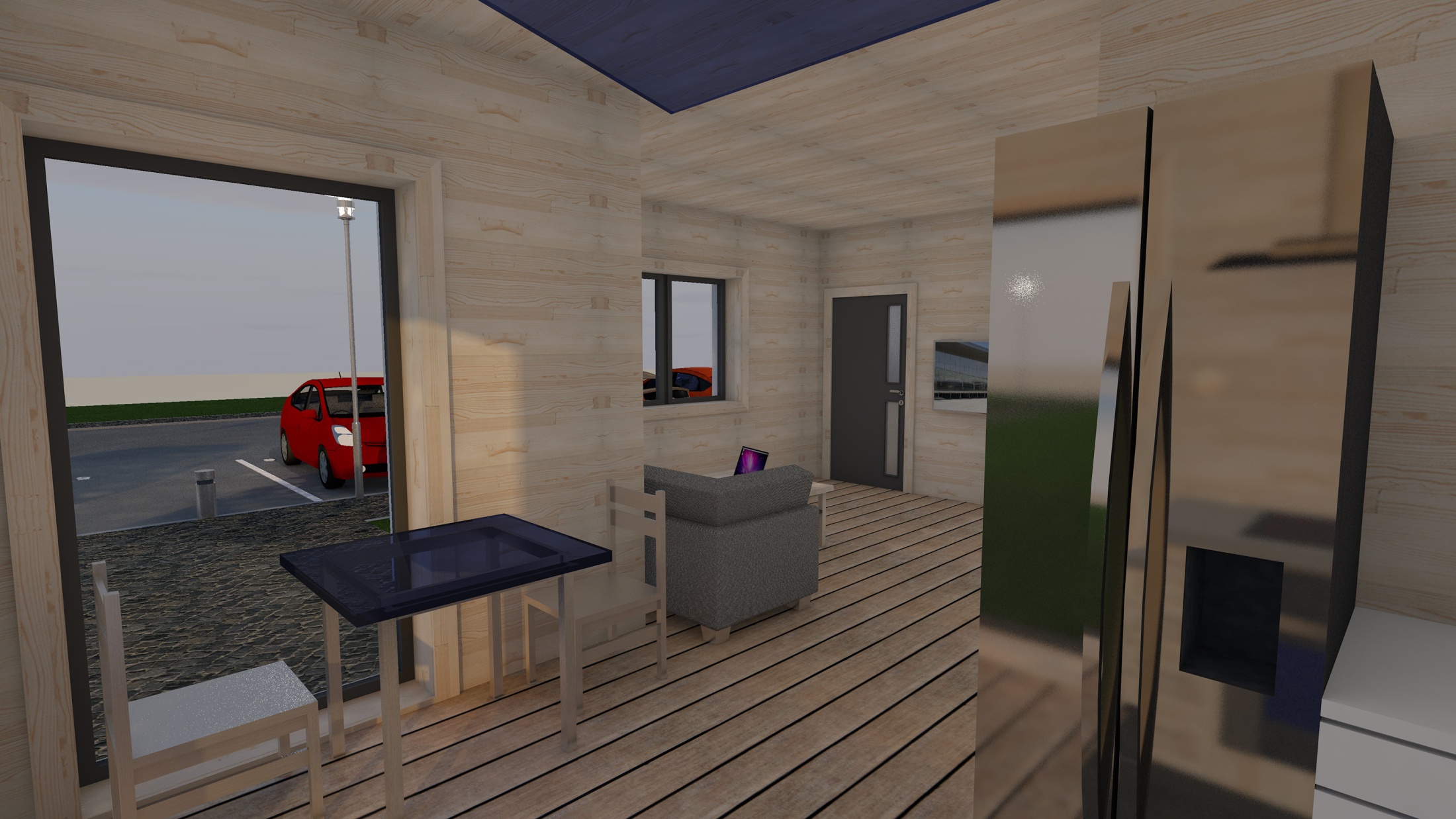 Zdroj: vlastní
6) Dosažené výsledky
Architektonická studie objektu
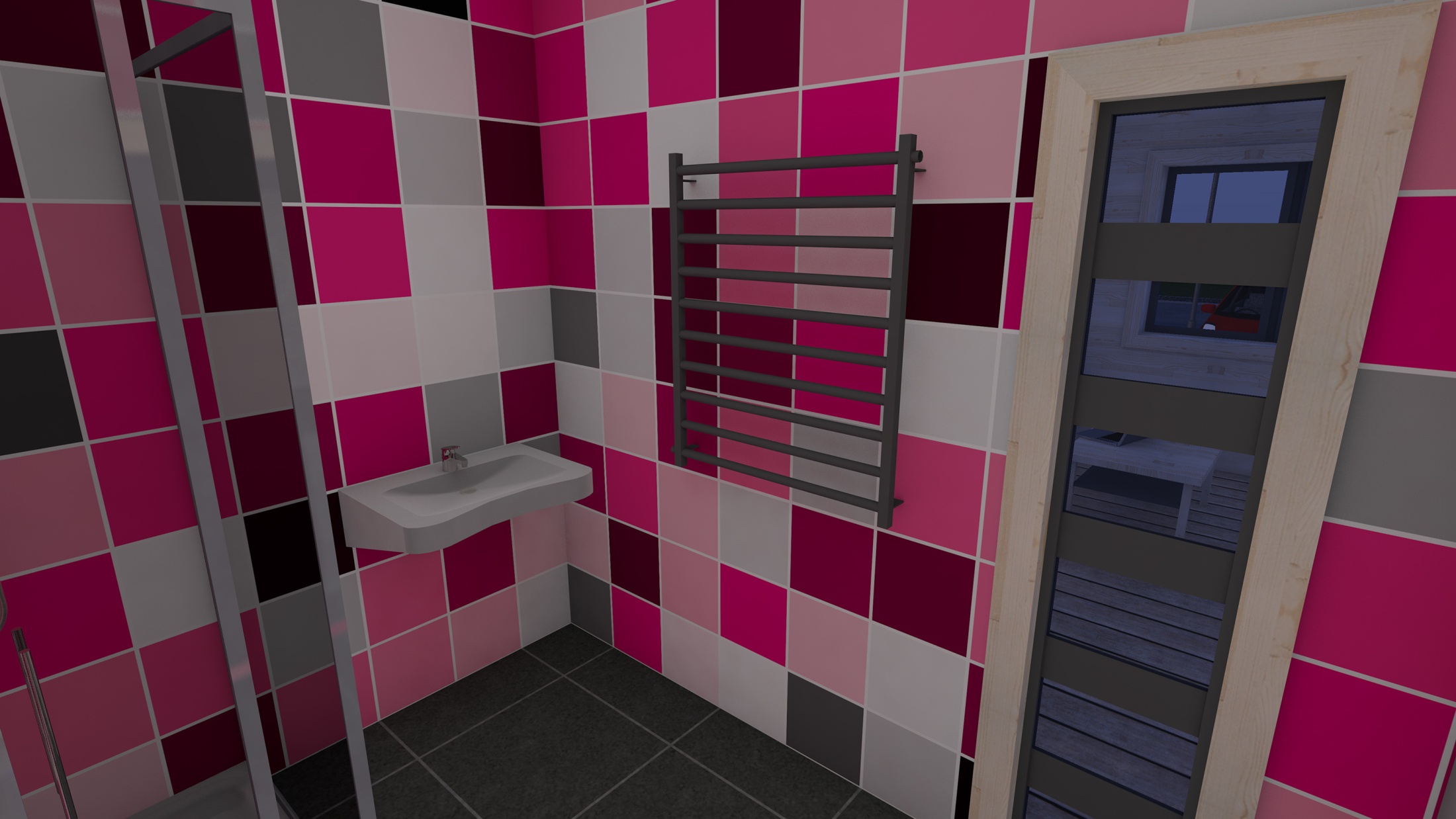 Zdroj: vlastní
6) Dosažené výsledky
Jednotlivé prvky statického výpočtu splňují podmínky stabilního posudku. >>> VYHOVUJE
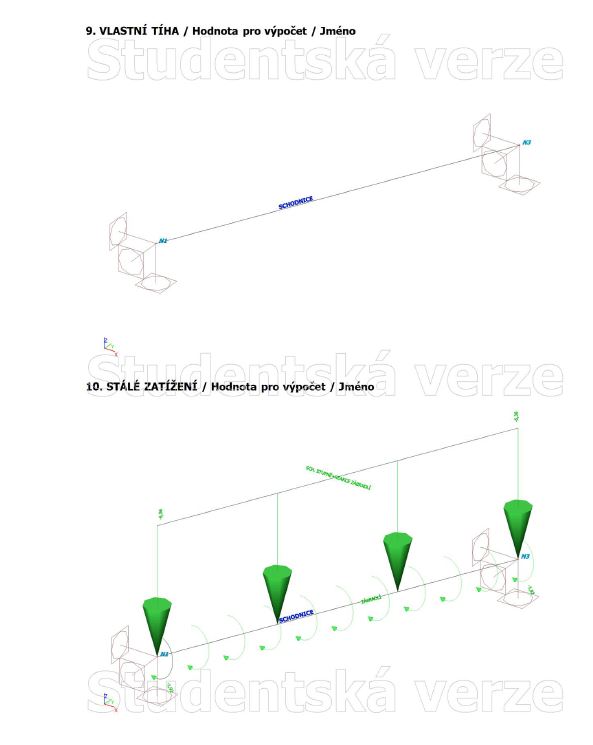 Zdroj: Scia a Nemetschek COMPANY Scia Engeneer 16.1
6) Dosažené výsledky
Detaily konstrukce z hlediska statického návrhu
– ukázka 1 detailu
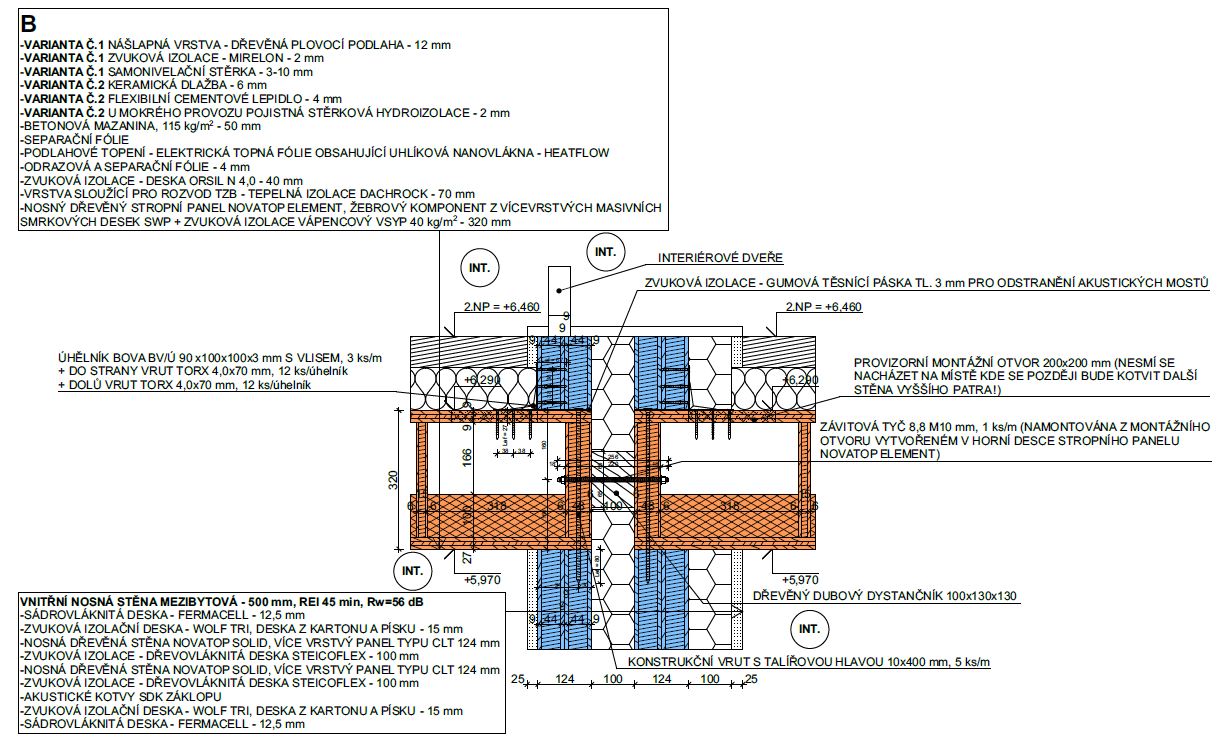 Zdroj: vlastní
5) Závěr a doplňující dotazy
Doplňující dotazy vedoucího práce, doc. Dr. Ing. Luboš Podolka:
1) Existovala by pro navržený bytový dům i jiná varianta řešení nosné konstrukce než použitý stěnový zděný systém ze dřeva.

Další konstrukční systém ze dřeva je žebrový stavební systém.
-Balloon-frame
-Platform-frame

2) Jak by se změnilo řešení objektu pokud by objekt měl garáže
      umístěné v suterénu a přízemí bylo využito jak pro bytové tak nebytové prostory ?

Umístění garáží v suterénu je možné, ale jedná se o malý objekt a nájezdové a výjezdové rampy pro vozidla by zabírali velký prostor.
Změna přízemí na nebytové prostory je možná, osazené příčky je možné poskládat jiným způsobem a vytvořit tak například skladovací prostory pro jednotlivé byty.
5) Závěr a doplňující dotazy
Doplňující dotazy oponenta práce, Ing. Jan Čížek:
1) Co jsou požární pásy? Z jakých materiálů jsou zpravidla prováděny a kdy je nutné jejich použití?
Požární pásy jsou svislé i vodorovné, jsou to požárně odolné části na hranici požárních úseků. Jejich hlavní funkce je omezení šíření účinku požáru. Základní rozměr požárních pásů pro občanskou výstavbu je 0,9 m. Požární pásy musí být z konstrukce DP1 (konstrukce DP1 nezvyšují v požadované době požární odolnosti intenzitu požáru)
Navrhovaná budova má požární výšku 9,73 m
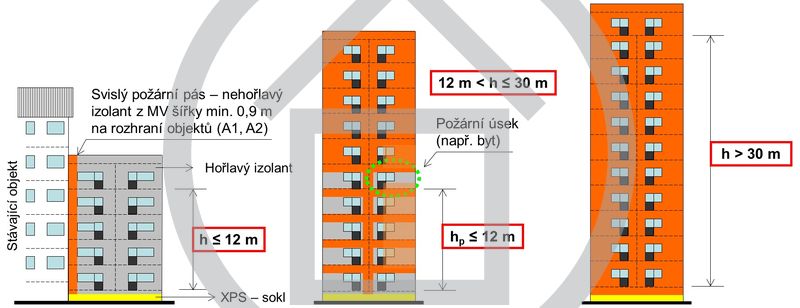 Zdroj: TZB info
5) Závěr a doplňující dotazy
Doplňující dotazy oponenta práce, Ing. Jan Čížek:
2) Jaké znáte jiné konstrukční systémy dřevostaveb? Co je ’balloon frame’ a ’platform frame’?
Další konstrukční systém ze dřeva je žebrový stavební systém.

U konstrukčního systému Balloon-frame prochází stěnové sloupky průběžně přes všechny podlaží.

U konstrukčního systému Platform-frame neprochází stěnové sloupky průběžně přes všechny podlaží, jsou pouze na konstrukční výšku 1 podlaží
5) Závěr a doplňující dotazy
Doplňující dotazy oponenta práce, Ing. Jan Čížek:
3) Co je zateplovací systém ETICS? Popište tradiční skladbu tohoto systému.

Zateplovací systém ETICS je mezinárodně označená zkratka pro kontaktní zateplovací systém.
ETICS=external thermal insulation composite system

Skladba ETICS:
-lepící hmota
-tepelná izolace + mechanický kotvící prvek
-lepící hmota + výztužná skleněná síťovina
-finální povrchová úprava
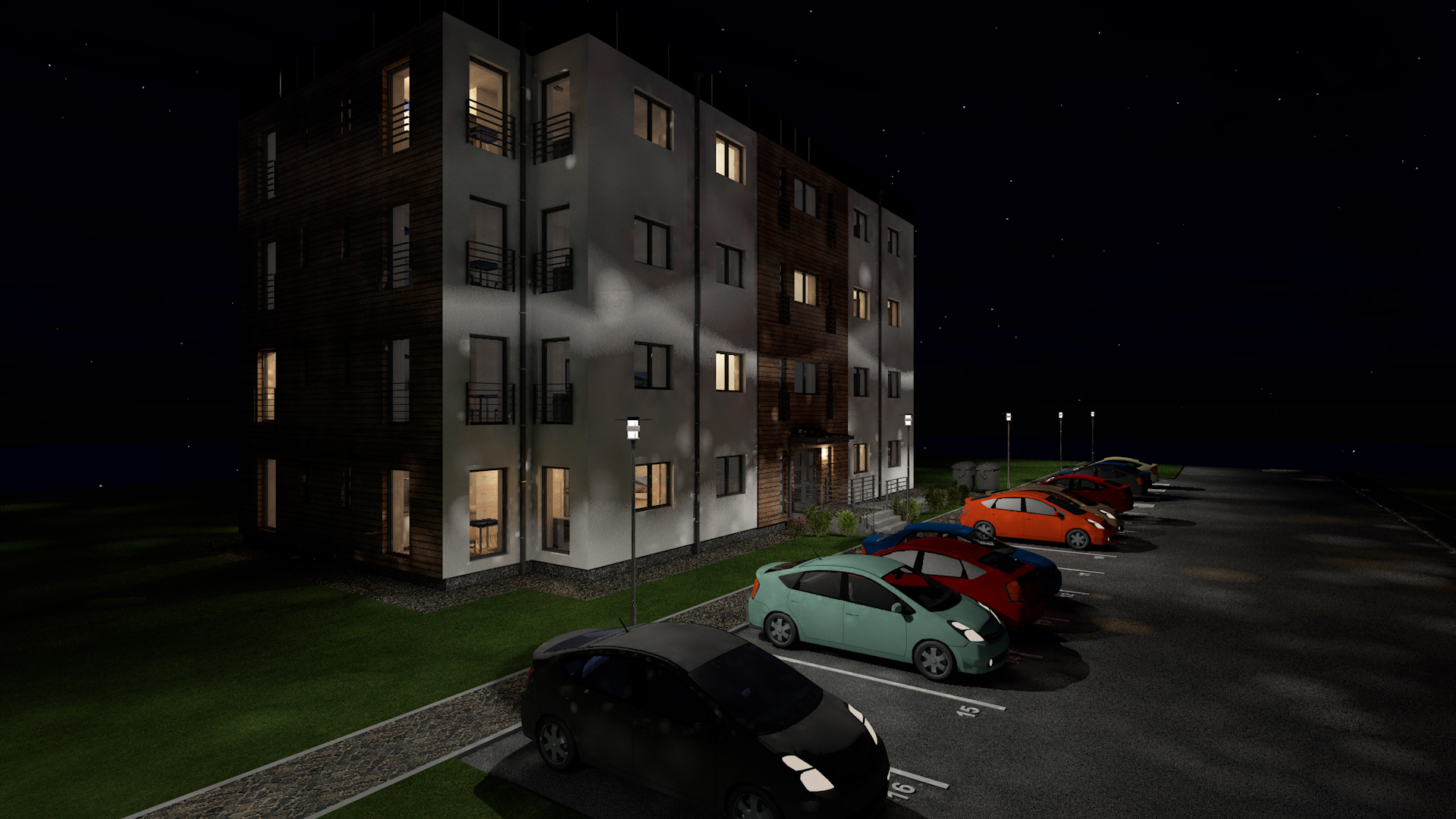 Dotazy, připomínky?Děkuji za pozornost
Zdroj: vlastní